Enrich your DSpace repository with customized tools webinar
NomadLite
Milica Ševkušić
Institute of Technical Sciences of SASA
Belgrade, Serbia
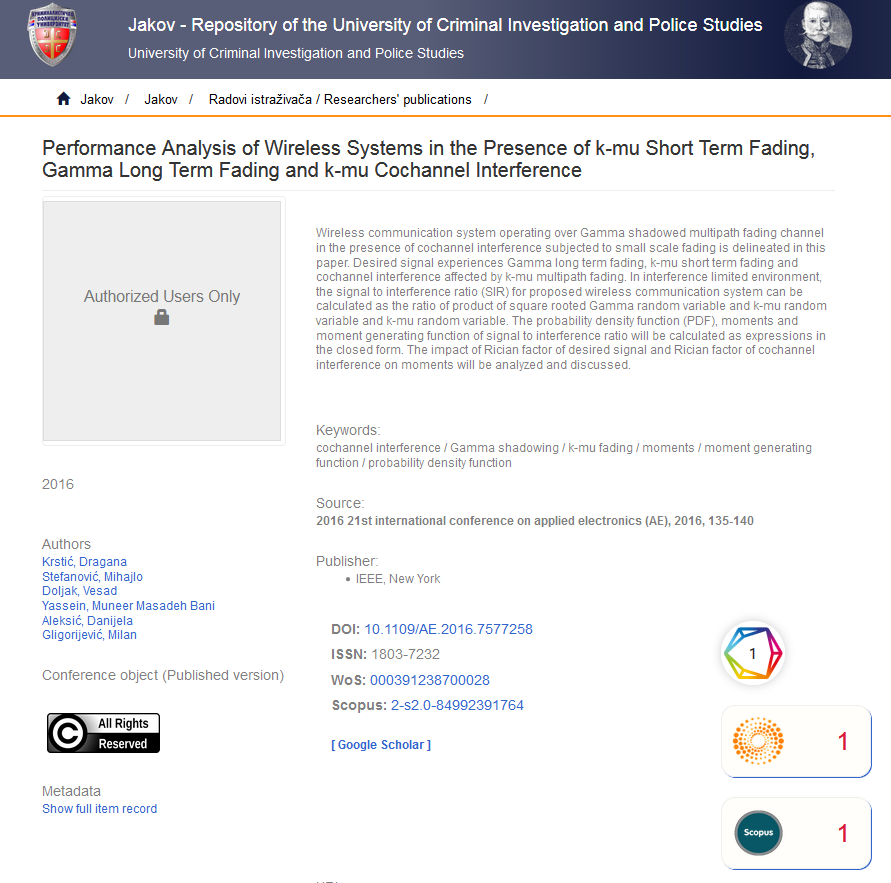 Text mining: funding info
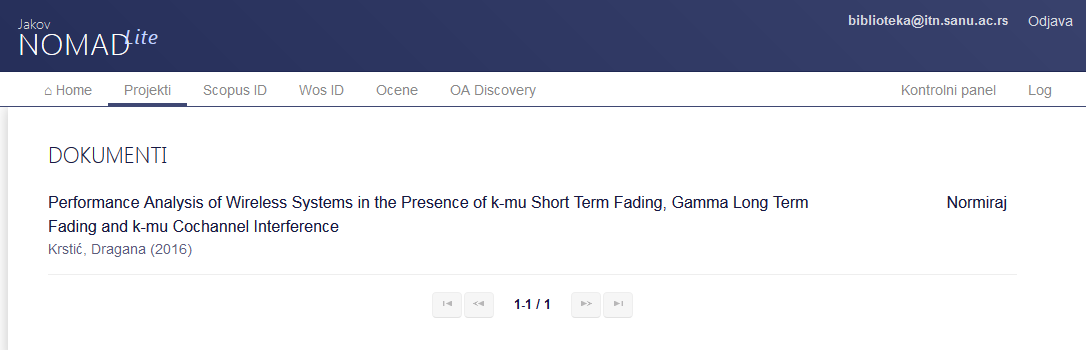 No funding info
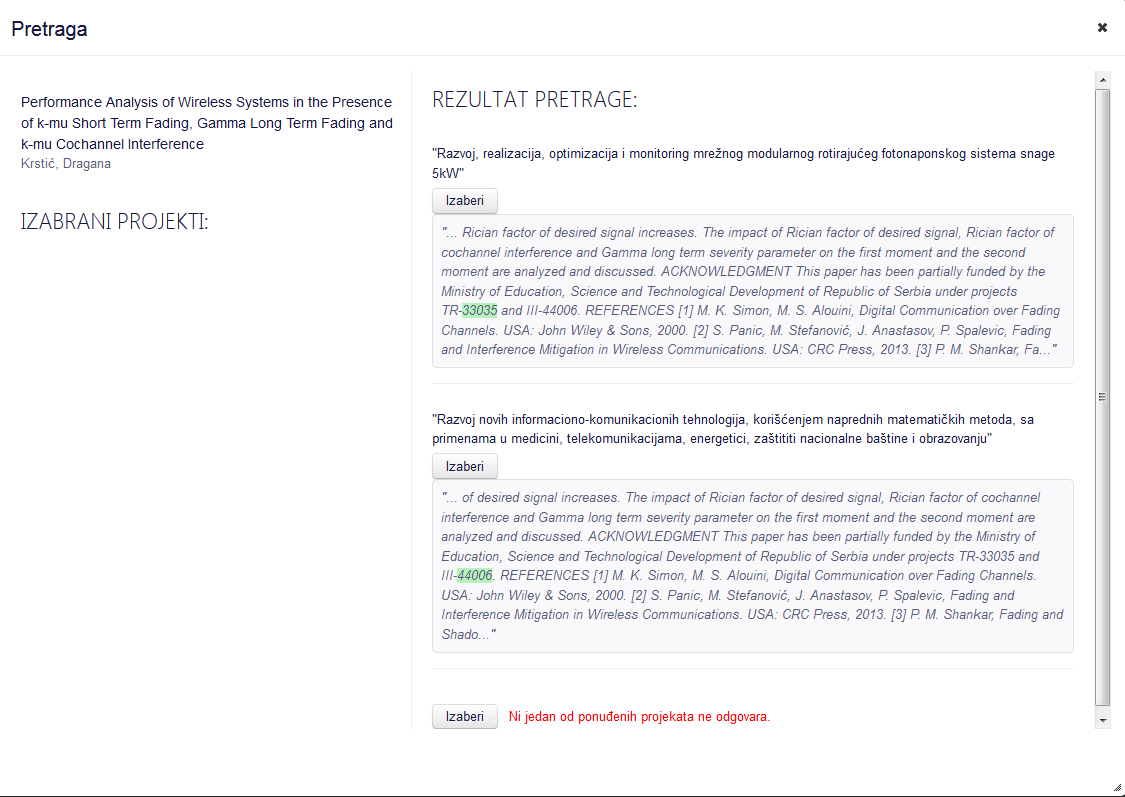 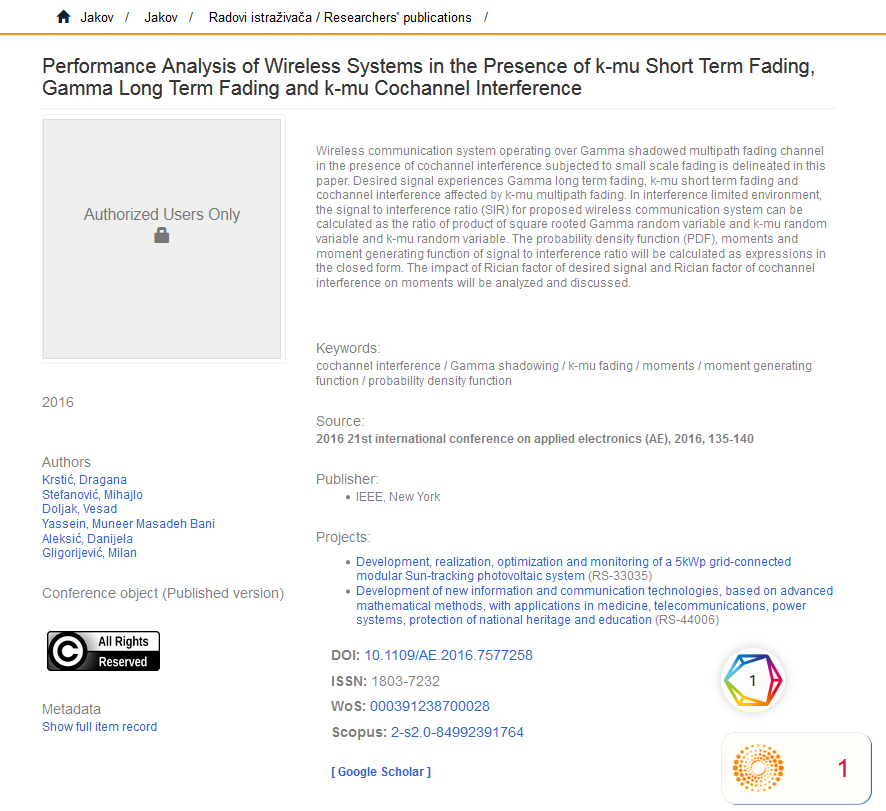 Funding info added
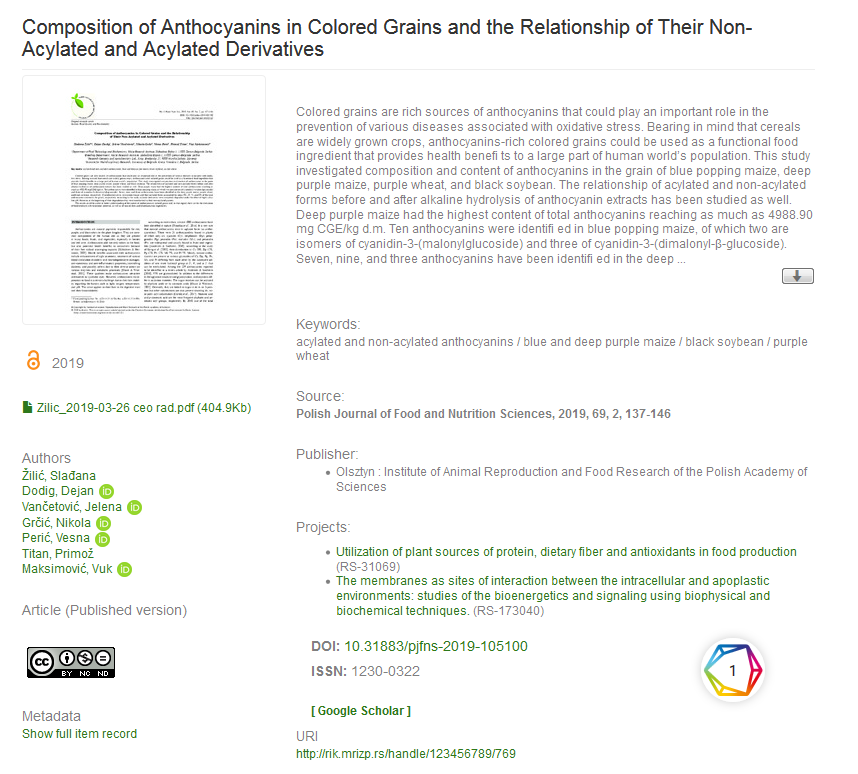 Adding identifiers
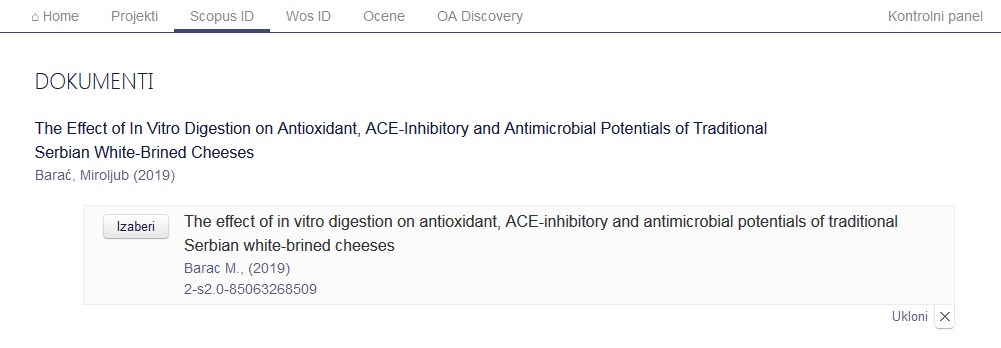 No Scopus ID
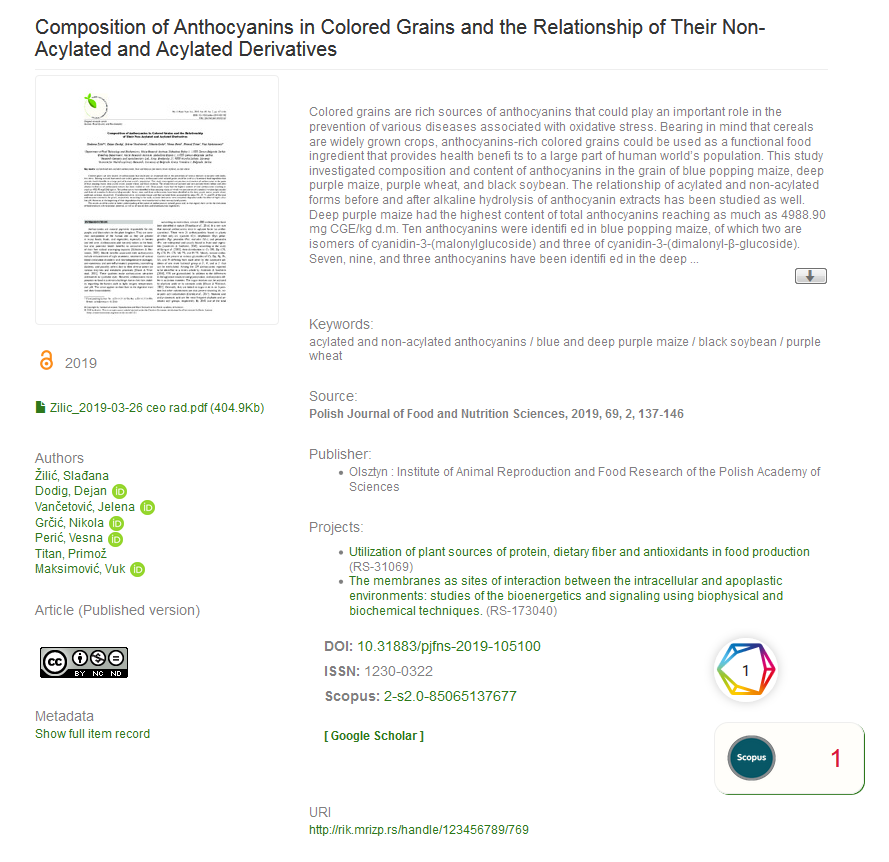 Scopus ID added
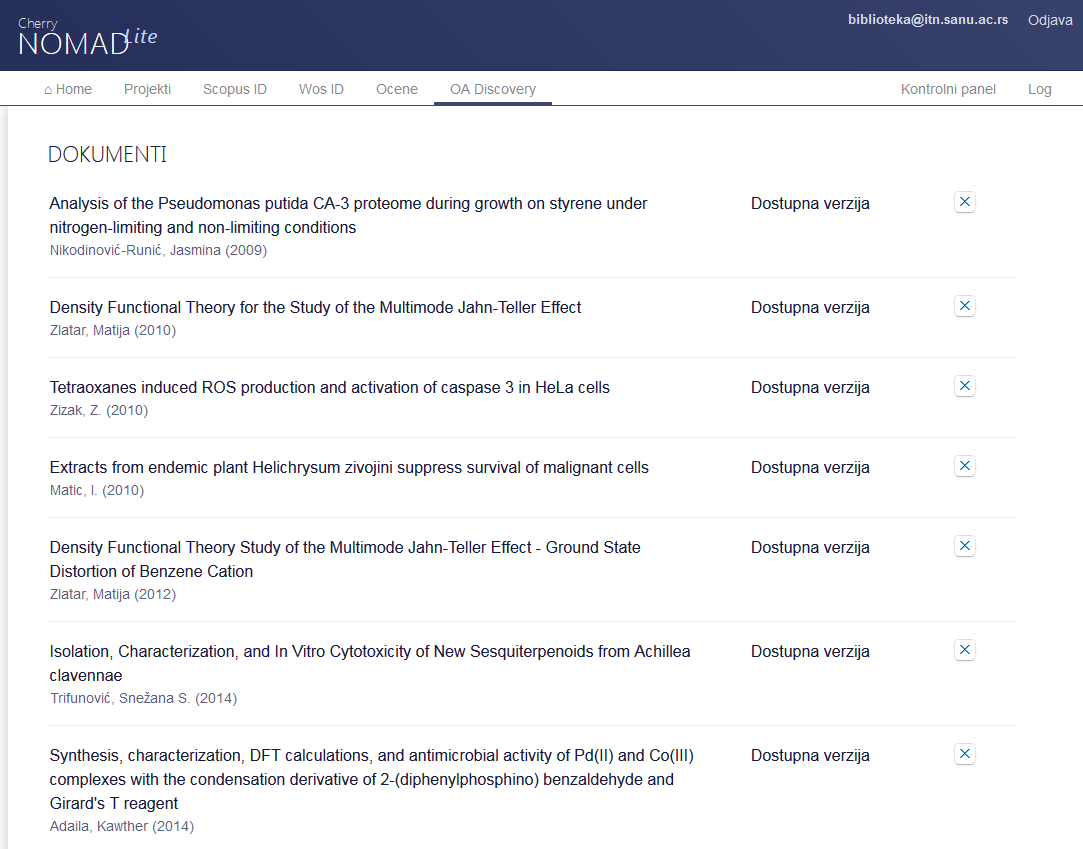 OA Discovery
Repository policies
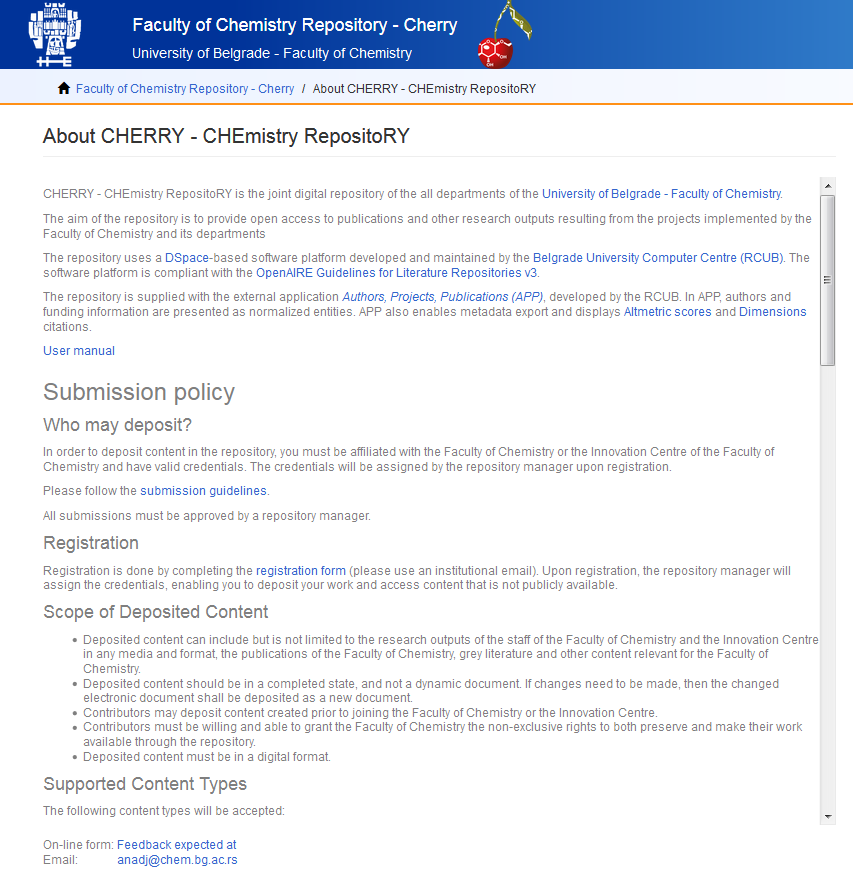 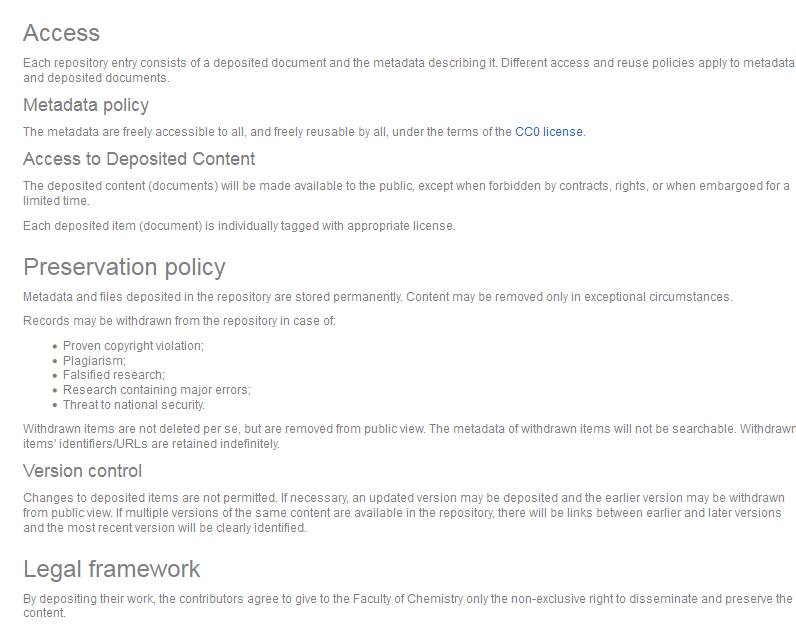 Integration and interoperability
Google Scholar
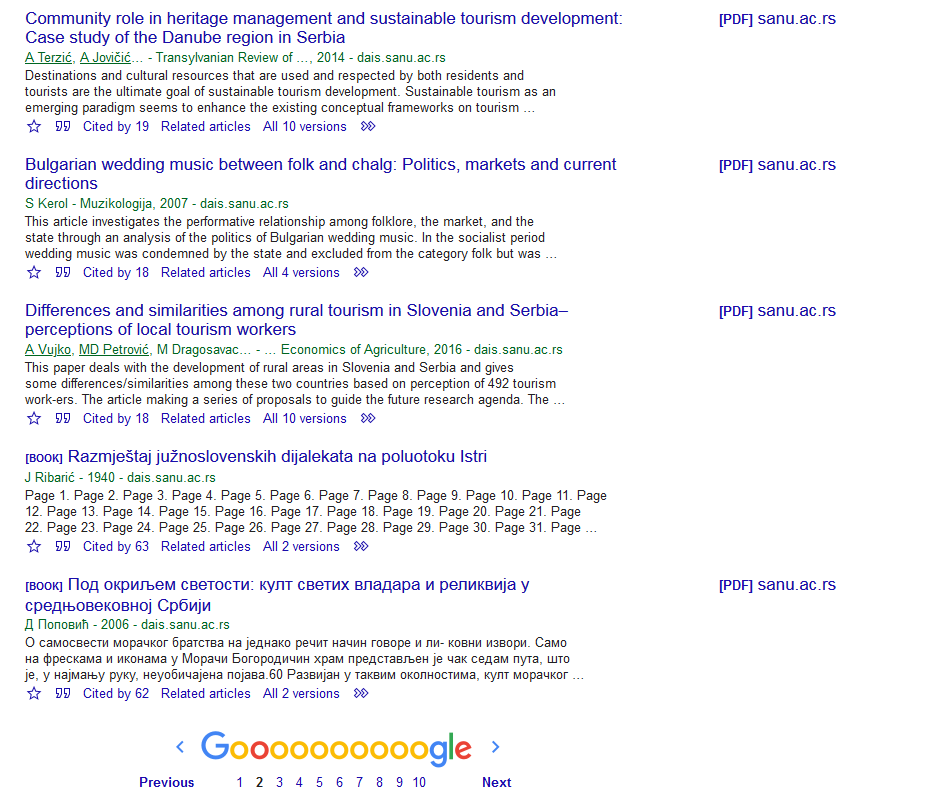 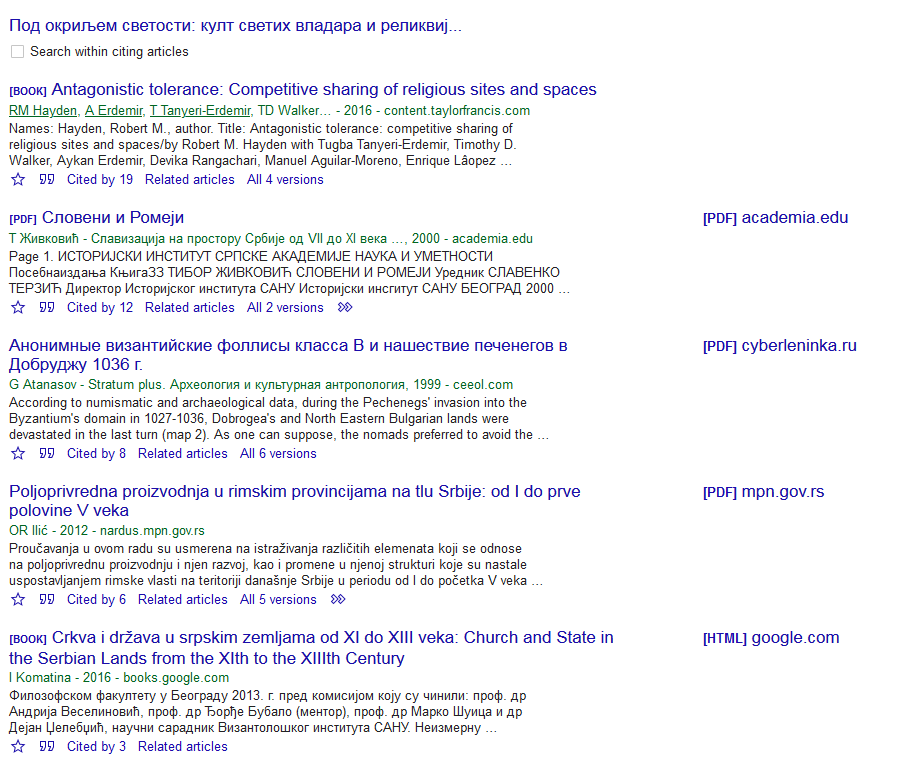 OpenDOAR
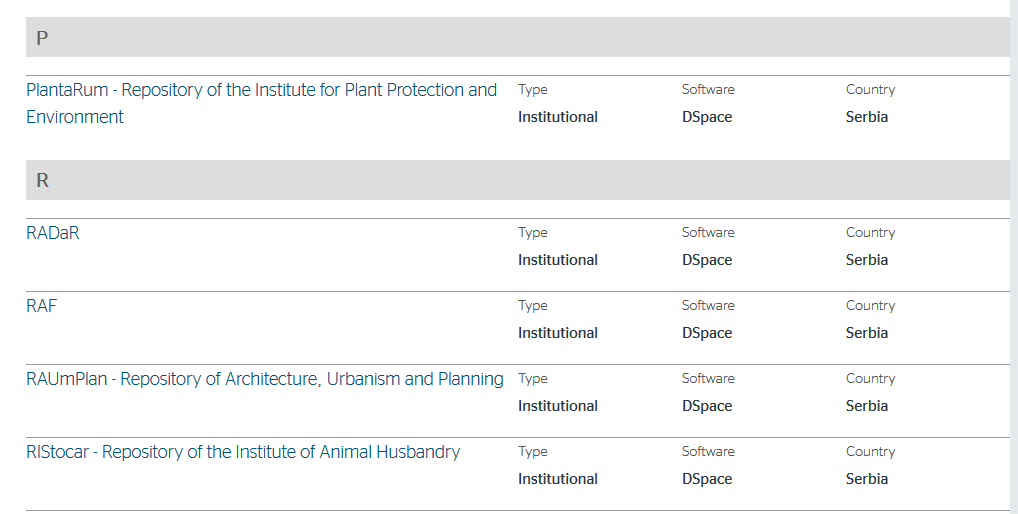 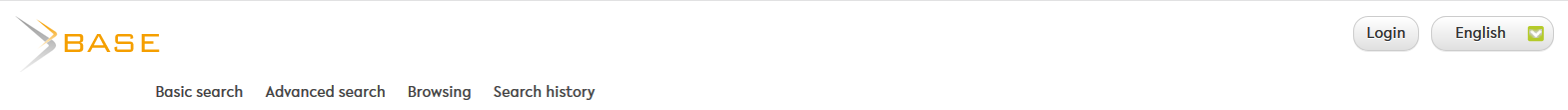 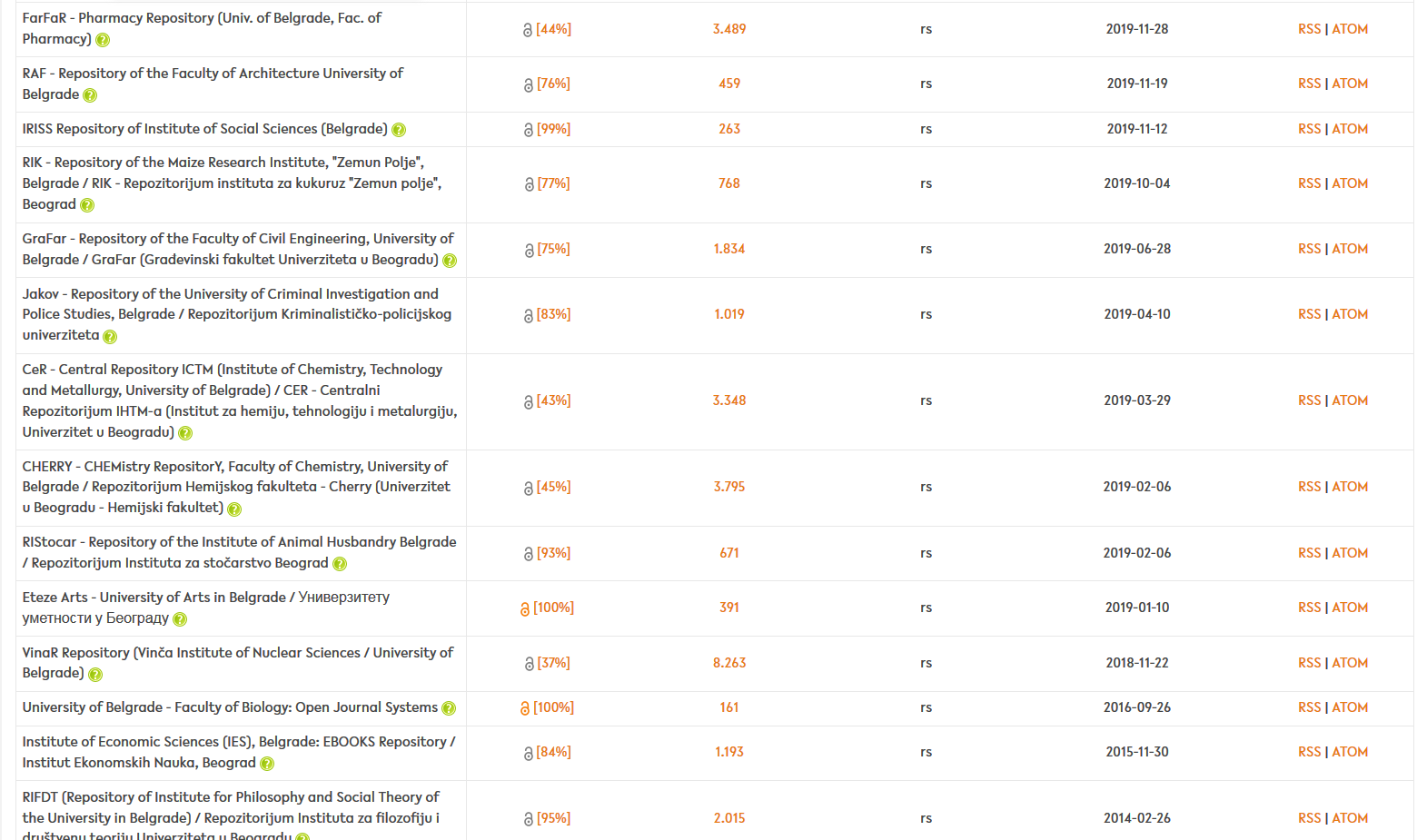 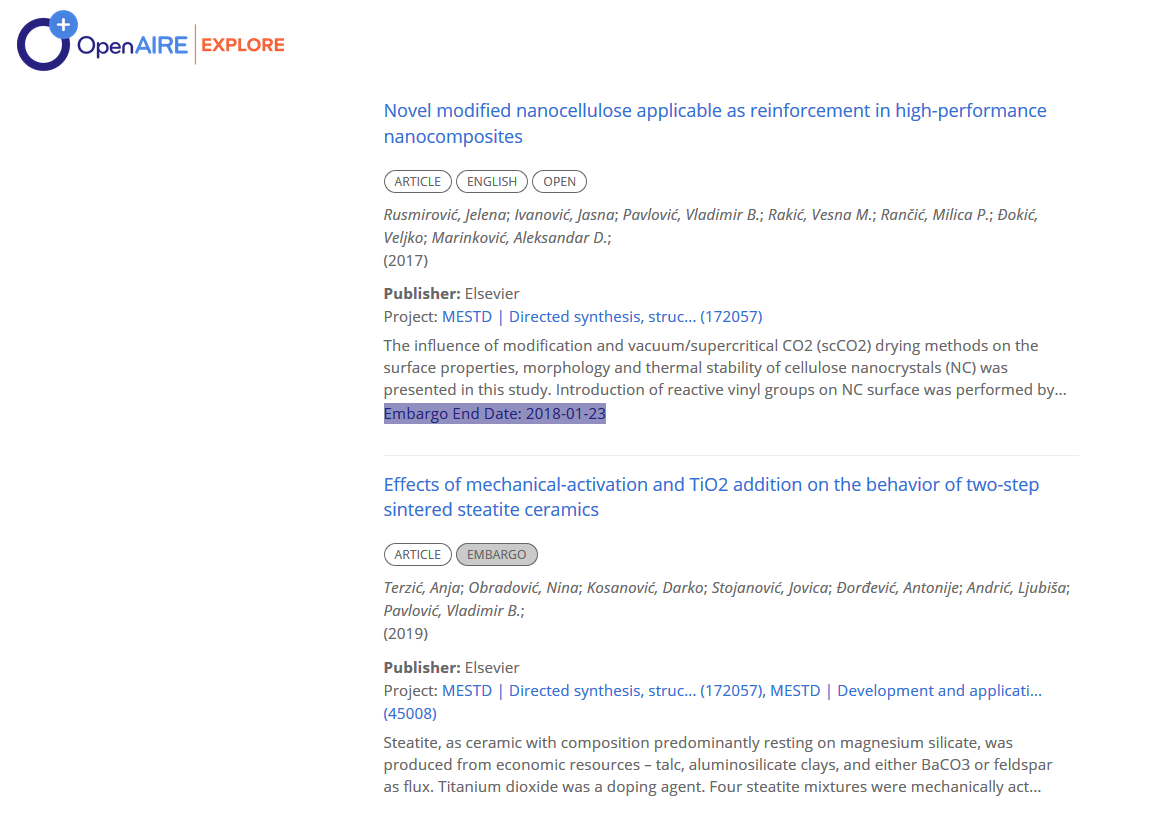 CORE Dashboard
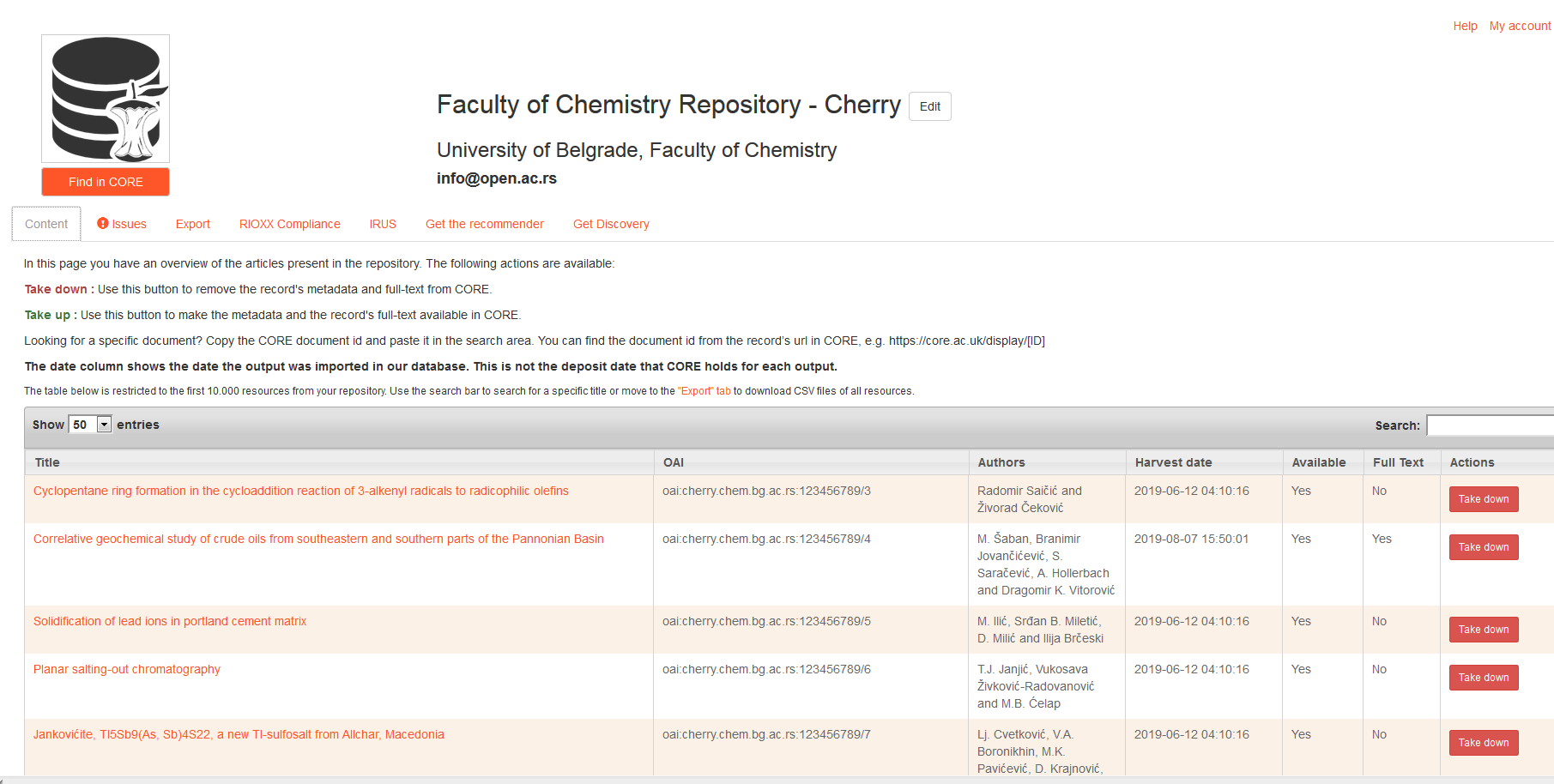 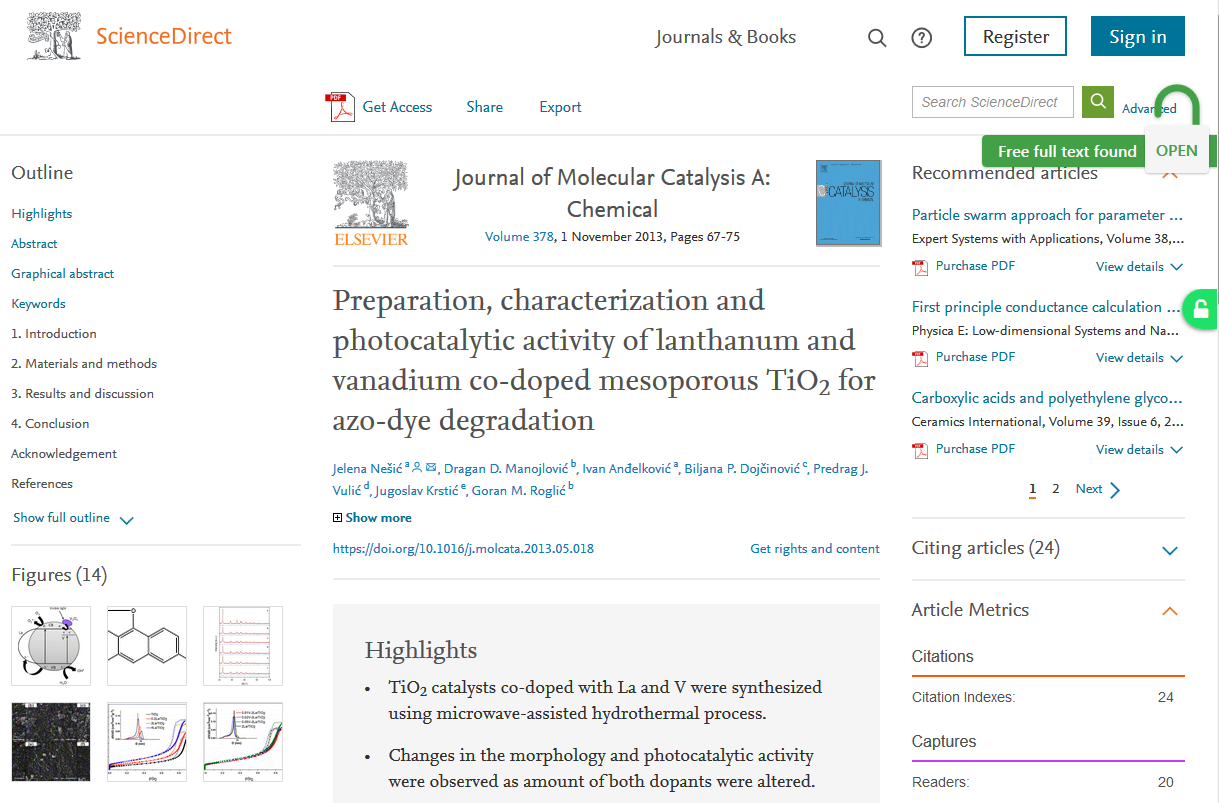 Unpaywall 

and 

CORE Discovery
https://www.sciencedirect.com/science/article/pii/S1381116913002240?via%3Dihub
WorldCat
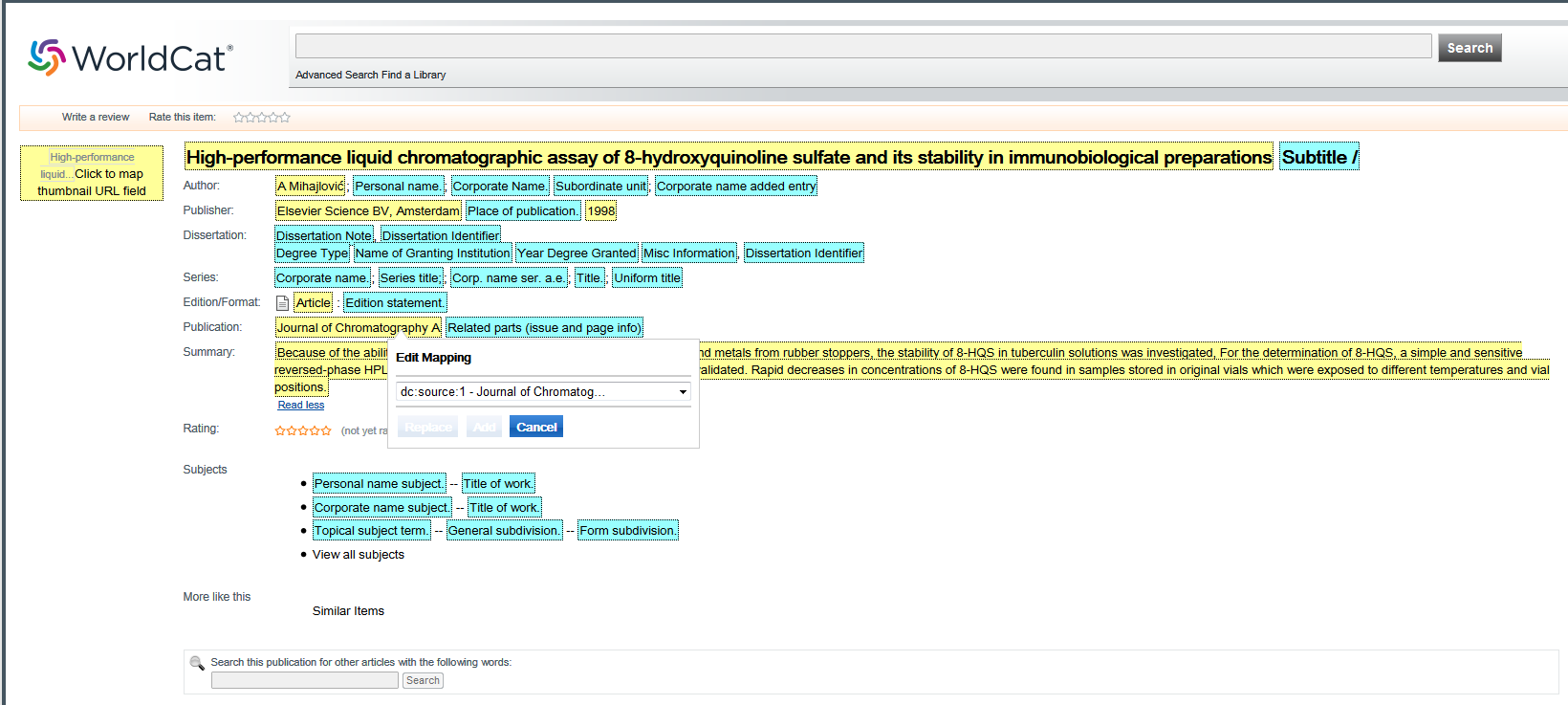 OpenDOAR: http://sherpa.ac.uk/forms/new-repository.php?service-identifier=opendoar2 
BASE - Suggest a source: https://www.base-search.net/about/en/suggest.php
Add a repository to the Unpaywall database: https://docs.google.com/forms/d/e/1FAIpQLSf86ozWOlLPmlP9wsSyL7LBdjn867ydLsbcEEAb_4wE1Ug2NQ/viewform
CORE Discovery: https://core.ac.uk/services/discovery/ 
Register with Digital Collection Gateway: https://help.oclc.org/Metadata_Services/CONTENTdm/CONTENTdm_Administration/WorldCat_sync/Register_with_Digital_Collection_Gateway 
Google Scholar: https://partnerdash.google.com/partnerdash/d/scholarinclusions#p:id=new